Informationen zum Vorbereitungsdienst Sekundarstufe I
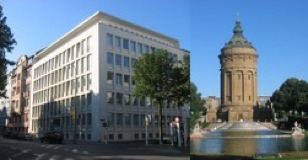 ZSL, Referat 32
zusammen mit 
KM, Referat 21

Regionalstelle SAF Mannheim
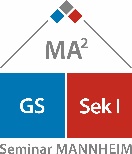 Informationen zum Vorbereitungsdienst
Darum geht es heute:
Der Vorbereitungsdienst – Die Brücke von der Hochschule in die Schulpraxis 
Bewerbung für den Vorbereitungsdienst
Die Zuweisung an ein Seminar 
Die Zuweisung an eine Ausbildungsschule
Der Vorbereitungsdienst an einem Seminar für Ausbildung und Fortbildung der Lehrkräfte Sekundarstufe I
Ausbildungs- und Prüfungselemente im Vorbereitungsdienst 
Informationen zum Vorbereitungsdienst in Teilzeit
Informationen zum Übergang Bachelor/ Master in den Vorbereitungsdienst: Gasthörerstatus
Schwerbehinderte Bewerberinnen und Bewerber
Folie 2           www.zsl-bw.de
Studium Lehramt
Nach PO 2011 oder 
Bachelor/ Master Sek I 
nach PO 2015
PädagogischeHochschulen Freiburg
Heidelberg
 Karlsruhe
 Ludwigsburg 
 Schw. Gmünd
Weingarten
I. Staatsprüfung oder Masterabschluss
Informationen zum Vorbereitungsdienst
Der Vorbereitungsdienst – 
Die Brücke von der Hochschule in die Schulpraxis
Vorbereitungsdienst 18 Monate

4 Seminare Lehramt Sek I 
Freiburg, Ludwigsburg,Karlsruhe, Reutlingen
 4 Seminare Lehramt Grundschule und Sek I
Mannheim, Rottweil, 
Schwäbisch Gmünd, 
Weingarten
Schuldienst an  
Werkreal-, Haupt-, Real- und 
Gemeinschaftsschulen
Abschließende Staatsprüfung
Folie 3           www.zsl-bw.de
Informationen zum Vorbereitungsdienst
Seminarstandorte
RP Stuttgart

Seminar Ludwigsburg
Seminar Schwäbisch-Gmünd
RP Karlsruhe

Seminar Karlsruhe
Seminar Mannheim
RP Freiburg

Seminar Freiburg
Seminar Rottweil
RP Tübingen

Seminar Reutlingen
Seminar Weingarten
Folie 4           www.zsl-bw.de
Informationen zum Vorbereitungsdienst
Zulassungsvoraussetzungen zum Vorbereitungsdienst
Masterabschluss für das Lehramt Sekundarstufe I
Erste Staatsprüfung für das Lehramt Werkreal-, Haupt- und Realschule
Erste Staatsprüfung für das Lehramt an Realschulen
Erste Staatsprüfung für das Lehramt an Grund-, Haupt- und 
    Werkrealschulen, Schwerpunkt Hauptschule
Lehramtsstudium außerhalb Baden-Württembergs 
(nach Vorgaben der KMK geregelte Erste Staatsprüfung für die Lehrämter aller oder einzelner Schularten der Sekundarstufe I mit mind. zwei Fächern/ oder ein gleichgestelltes auf dieses Lehramt bezogenes Masterstudium)
Folie 5           www.zsl-bw.de
Informationen zum Vorbereitungsdienst
Bewerbung für den Vorbereitungsdienst
Bewerbung für den Vorbereitungsdienst aller Lehrämter erfolgt über 
Lehrer Online BW:  www.vorbereitungsdienst-lehramt-bw.de
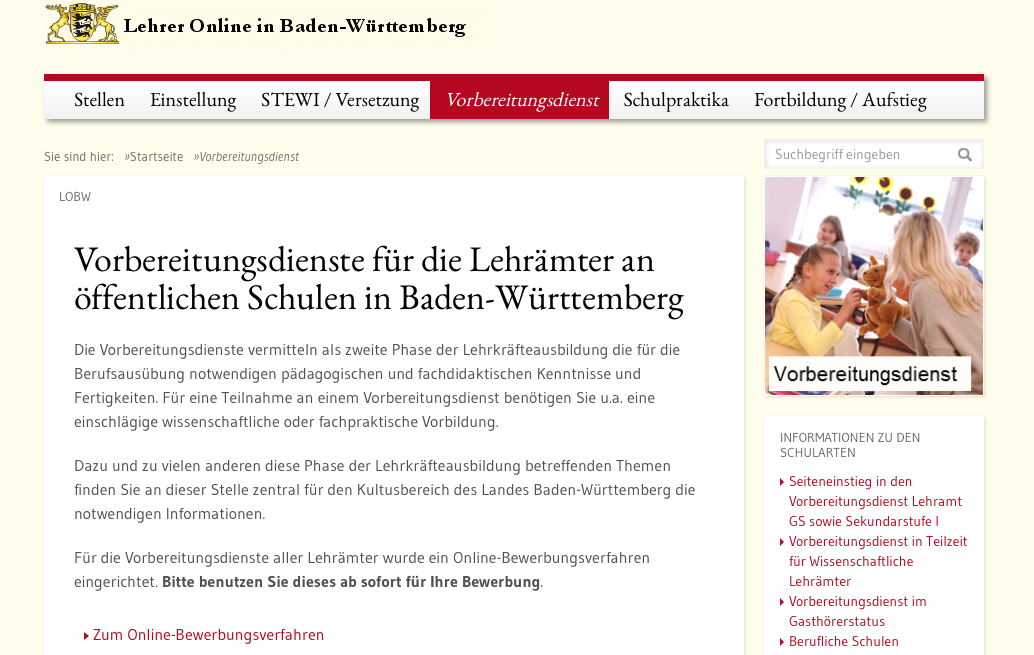 Bewerbungsportal
Informationen zum Vorbereitungsdienst
Informationen zum Vorbereitungsdienst
Hinweise für die Bewerbung zum Vorbereitungsdienst
Die Bewerbung zum Vorbereitungsdienst erfolgt ausschließlich über das Online-Bewerberportal (VD-Online-Bewerbungsverfahren).
Für den Vorbereitungsdienst im nachfolgenden Kalenderjahr beginnt die Bewerbungsfrist am 01. Mai und endet am 01. September.
Der Ausdruck der Online-Bewerbung, der nach Abschluss des Vorgangs erzeugt wird, muss zusammen mit allen erforderlichen Unterlagen innerhalb von 4 Wochen, jedoch spätestens bis zum Bewerberschluss, unterschrieben an das Regierungspräsidium des Erstseminarwunsches geschickt werden.
Der Vorbereitungsdienst beginnt jeweils am 01. Februar und dauert in der Regel drei Unterrichtshalbjahre (18 Monate).
Informationen zum Vorbereitungsdienst
Erforderliche Unterlagen für die Zulassung 
zum Vorbereitungsdienst
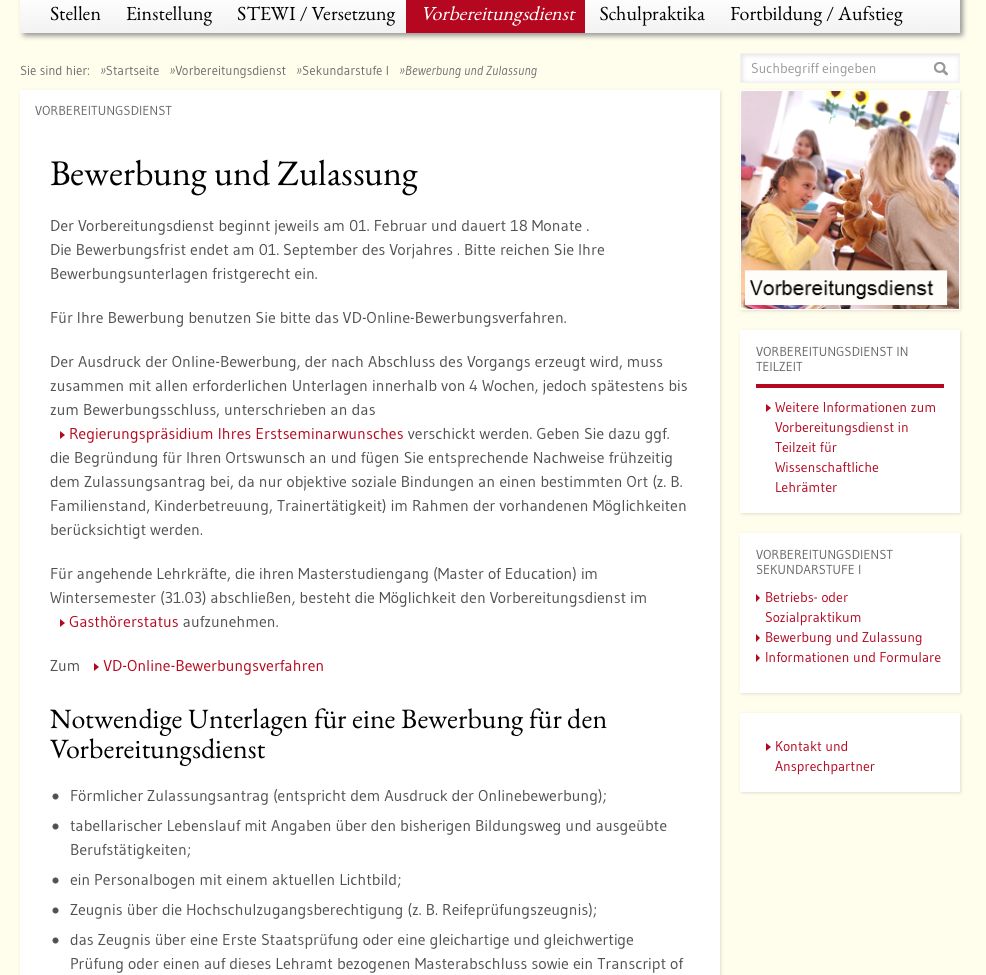 Die Zulassung 
zum Vorbereitungsdienst
findet landesweit zentral statt. 
Nachweise müssen in 
amtlich beglaubigter Form 
bei dem Regierungspräsidium
des Erstseminarwunsches
eingereicht werden.
Kopien werden nicht 
akzeptiert!
Informationen zum Vorbereitungsdienst
Erforderliche Unterlagen für die Zulassung zum Vorbereitungsdienst

Förmlicher Zulassungsantrag (entspricht dem Ausdruck der Onlinebewerbung);
tabellarischer Lebenslauf mit Angaben über den bisherigen Bildungsweg und ausgeübte Berufstätigkeiten;
ein Personalbogen mit einem aktuellen Lichtbild;
Zeugnis über die Hochschulzugangsberechtigung (z. B. Reifeprüfungszeugnis);
das Zeugnis über eine Erste Staatsprüfung oder einen auf dieses Lehramt bezogenen Masterabschluss, die Grundlage für die Zulassung zum Vorbereitungsdienst ist;
Informationen zum Vorbereitungsdienst
Erforderliche Unterlagen für die Zulassung 
zum Vorbereitungsdienst
eine Erklärung über Vorstrafen, wirtschaftliche Verhältnisse und zur Frage, ob bereits in einem anderen Bundesland oder bei anderen Zulassungsbehörden ein Antrag auf Zulassung zum Vorbereitungsdienst gestellt oder ein Vorbereitungsdienst ganz oder teilweise abgeleistet worden ist;
ggf. eine Bescheinigung über abgeleisteten Wehr- oder Ersatzdienst nach Artikel 12a des Grundgesetzes;
ein ärztliches Zeugnis (mit Überprüfung des Masernschutzes) ist nur zeitlich begrenzt gültig und daher frühestens Anfang August zu beantragen;
Nachweis über das Vereinspraktikum von mindestens 24 Übungsdoppelstunden (nur für Bewerberinnen und Bewerber mit dem Fach Sport);
Nachweis der Rettungsfähigkeit im Schwimmunterricht durch Vorlage eines Nachweises entsprechend den Anforderungen des Deutschen Rettungsschwimmerabzeichens (DRSA) Silber oder Gold (nur für Bewerberinnen und Bewerber mit dem Fach Sport);
[Speaker Notes: Hinweis Punkt 4: Bitte um Beachtung, dass aufgrund der Pandemie sich rechtzeitig um den Nachweis zu kümmern ist. Nachreichung des Nachweises möglich]
Informationen zum Vorbereitungsdienst
Erforderliche Unterlagen für die Zulassung zum Vorbereitungsdienst

Nachweis über die Teilnahme an einer Ausbildung in Erster Hilfe im Umfang von mindestens 9 Unterrichtseinheiten innerhalb der letzten zwei Jahre vor dem Zulassungstermin (siehe Merkblatt über den Vorbereitungsdienst);
standesamtliche Nachweise (Geburtsurkunde, ggf. Heiratsurkunde, ggf. Geburtsurkunde von Kindern…), jeweils in aktueller Fassung 
bei der Entscheidung über den Zulassungsantrag muss ein erweitertes Führungszeugnis zur Vorlage bei einer Behörde (Belegart OE) vorliegen. Das Führungszeugnis ist nur zeitlich begrenzt gültig und daher frühestens Anfang Oktober zu beantragen; 
Belehrung und Erklärung über die Verfassungstreue;
[Speaker Notes: Hinweis Punkt 1: Ein Online-Erste-Hilfe- Kurs wird NICHT akzeptiert]
Informationen zum Vorbereitungsdienst
Erforderliche Unterlagen für die Zulassung 
zum Vorbereitungsdienst

Nachweis über ein Betriebs- oder Sozialpraktikum (außer Bewerberinnen und Bewerber mit dem Fach Sport); Für Studierende mit den Fächern Wirtschaft, Technik, Geographie, Politikwissenschaft oder Informatik ist ein Betriebspraktikum erforderlich.
ggf. Nachweis über eine Schwerbehinderung (Schwerbehindertenausweis);
ggf. Nachweis zur Begründung des Ortswunsches.
Die zuvor genannten Nachweise müssen in amtlich beglaubigter Form bei 
den Regierungspräsidien eingereicht werden!
Informationen zum Vorbereitungsdienst
Die Zuweisung an ein Seminar
Verordnung des Kultusministeriums über den Vorbereitungsdienst und die den Vorbereitungsdienst abschließende Staatsprüfung:
„Das Kultusministerium bestimmt das Seminar, zu dem im Falle der 
Zulassung zugewiesen wird; es kann seine Zuständigkeit auf nachgeordnete Stellen übertragen.“    Zuweisungskommission
Ein Anrecht auf die Zuweisung an ein bestimmtes Seminar gibt es nicht.
Die Zuweisung ist abhängig von den Aufnahmekapazitäten und Fächerangeboten an den einzelnen Seminarstandorten.
Sozialpunkte werden bei der Zuweisung berücksichtigt. Diese müssen bereits bei der Bewerbung für den Vorbereitungsdienst mit entsprechenden Nachweisen geltend gemacht werden.
Informationen zum Vorbereitungsdienst
Zentrale Informationsplattform der Seminare
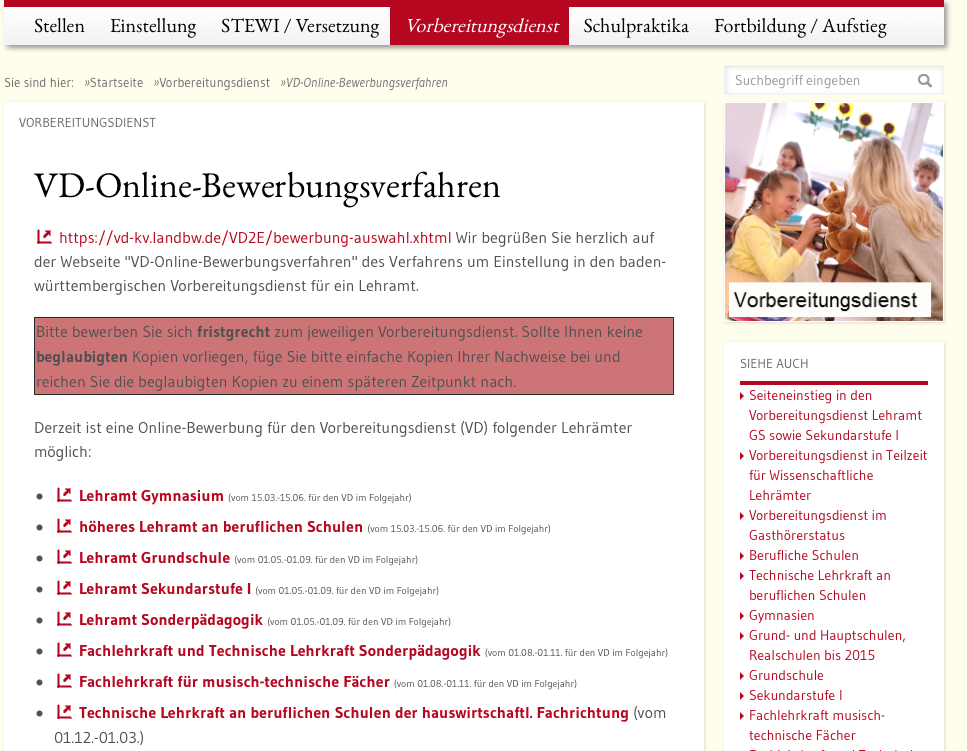 Schulart anklicken
Informationen zum Vorbereitungsdienst
Die Zuweisung an eine Ausbildungsschule
Vor einer endgültigen Schulzuweisung muss die Zuweisung an ein Seminar für Ausbildung und Fortbildung der Lehrkräfte erfolgen:
Seminarzuweisung vor Schulzuweisung!
Schulwünsche können über die Homepage der Seminare online abgegeben werden.
Eine Kontaktaufnahme mit den Schulleitungen ist möglich.
Ein Anspruch auf Zuweisung an eine bestimmte Schule besteht nicht.
Die Seminarleitung entscheidet im Einvernehmen mit den Schulleitungen und den Staatlichen Schulämtern über die Zuweisung.
Informationen zum Vorbereitungsdienst
Meldungen von Schulwünschen über die Homepages 
der jeweiligen 
Seminare
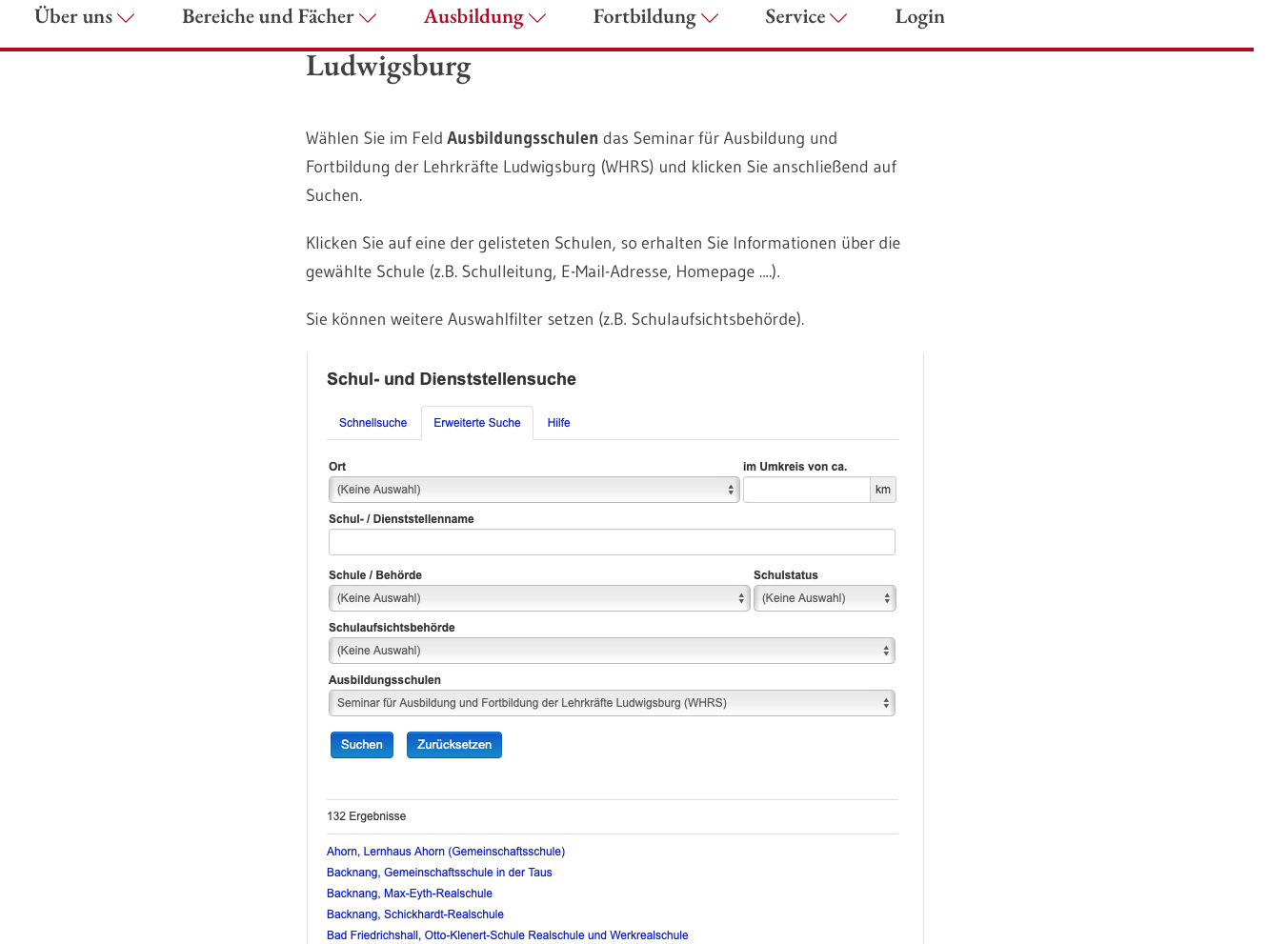 Seminar eingeben
Auflistung der Schulen
Informationen zum Vorbereitungsdienst
Ausbildungs- und Prüfungselemente im     Vorbereitungsdienst
1. Ausbildungsabschnitt
2. Ausbildungsabschnitt
Dauer 2 Unterrichtshalbjahre
Dauer 1 Unterrichtshalbjahr
In der Regel 14 Stunden, davon mind. 12 in kontinuierlichen Lehraufträgen
In der Regel 13 Unterrichtsstunden
Hospitation und begleiteter Unterricht im Rahmen des Lehrauftrags anderer Lehrkräfte
Selbständiger Unterricht mit eigenem Lehrauftrag
Prüfungen
Schulrechtsprüfung
Teilnahme an schulischen Veranstaltungen, Kennenlernen der Aufgaben der Klassenführung und schulischer Gremien
Informationen zum Vorbereitungsdienst
Ausbildungselemente am Seminar
Veranstaltungen in Pädagogik
Veranstaltungen in Didaktik und Methodik der Ausbildungsfächer
Veranstaltungen in der Vertiefung der Ausbildungsfächer und in Pädagogik
Veranstaltungen in der Vertiefung überfachlicher Kompetenzbereich der Sekundarstufe I
Veranstaltungen in Schulrecht, Beamtenrecht sowie schulbezogenem Jugend- und Elternrecht
Veranstaltungen im Themenfeld Kooperation und Inklusion
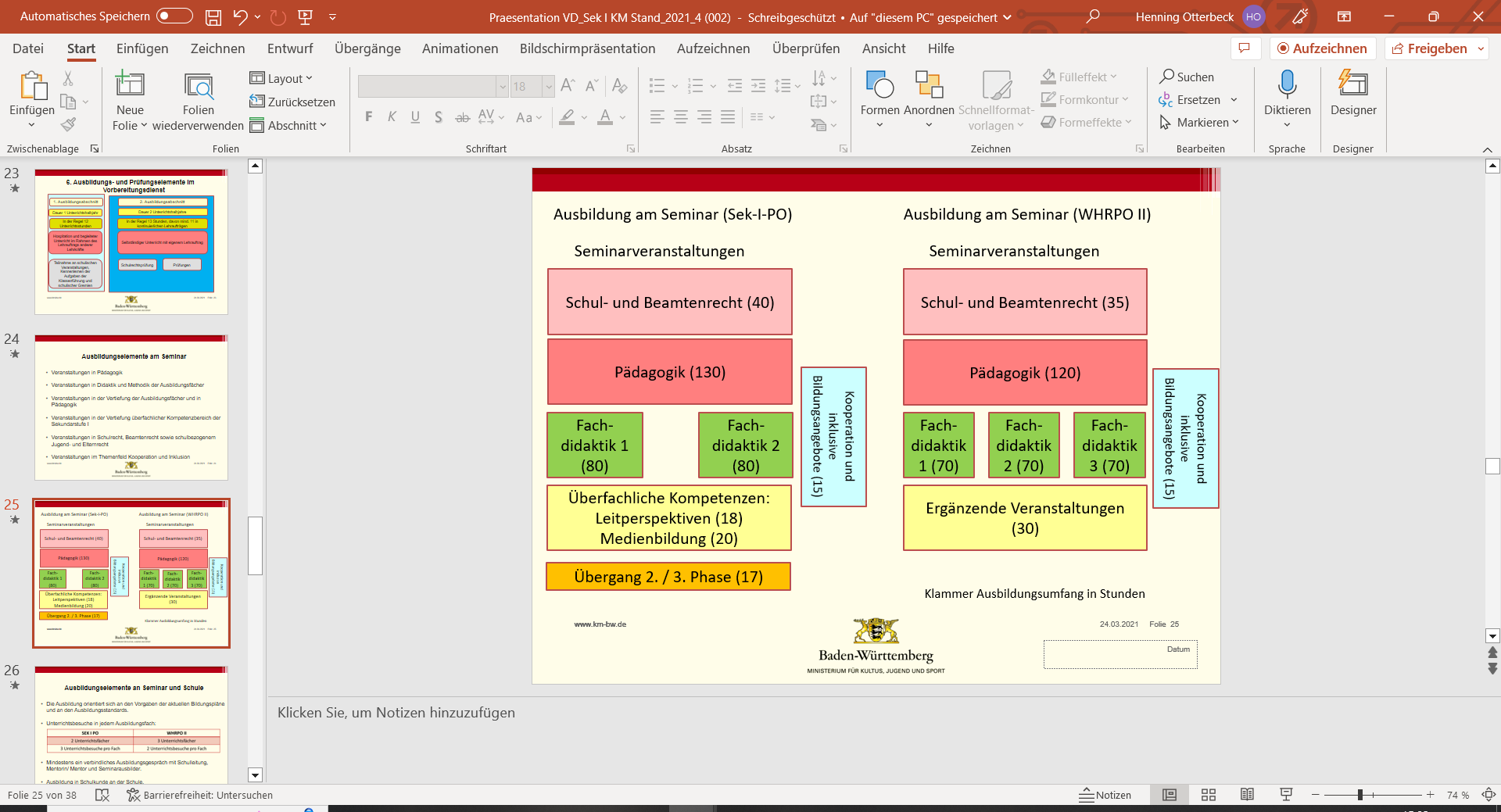 Folie 19           www.zsl-bw.de
TITEL DES VORTRAGS
Informationen zur Prüfungsordnung:
Homepage des Landeslehrerprüfungsamtes
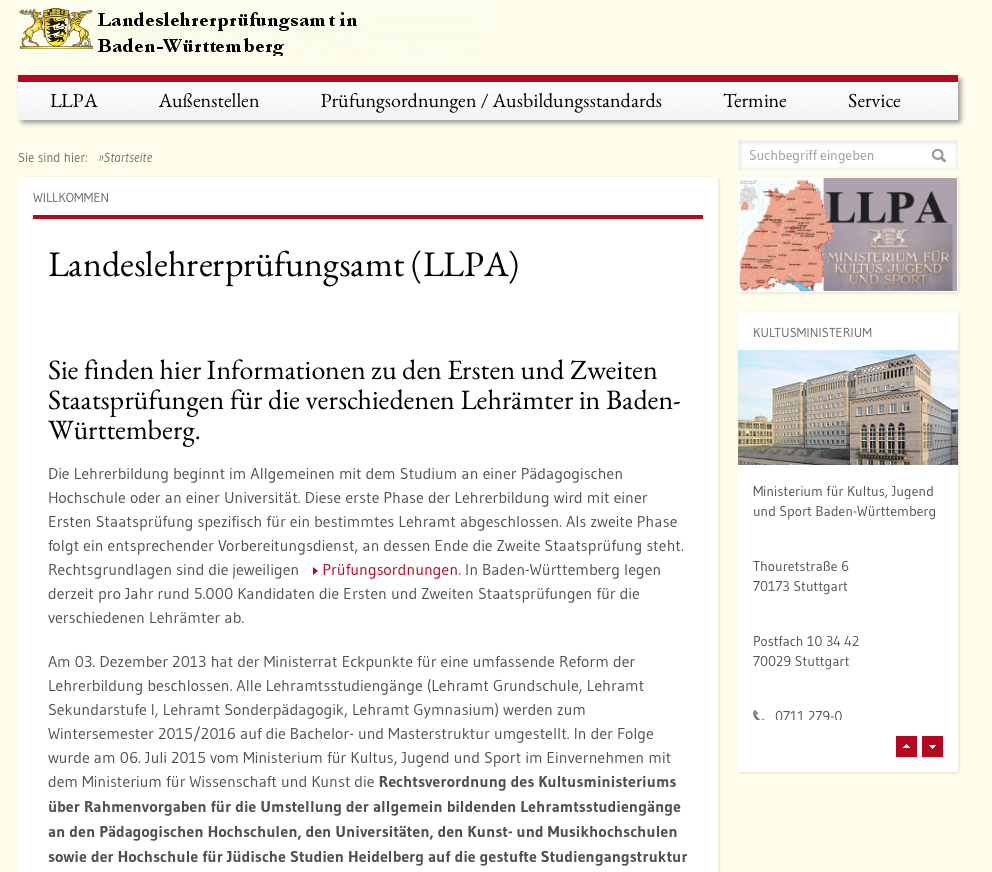 www.llpa-bw.de
Folie 20           www.zsl-bw.de
Informationen zum Vorbereitungsdienst
Informationen zum Vorbereitungsdienst in Teilzeit
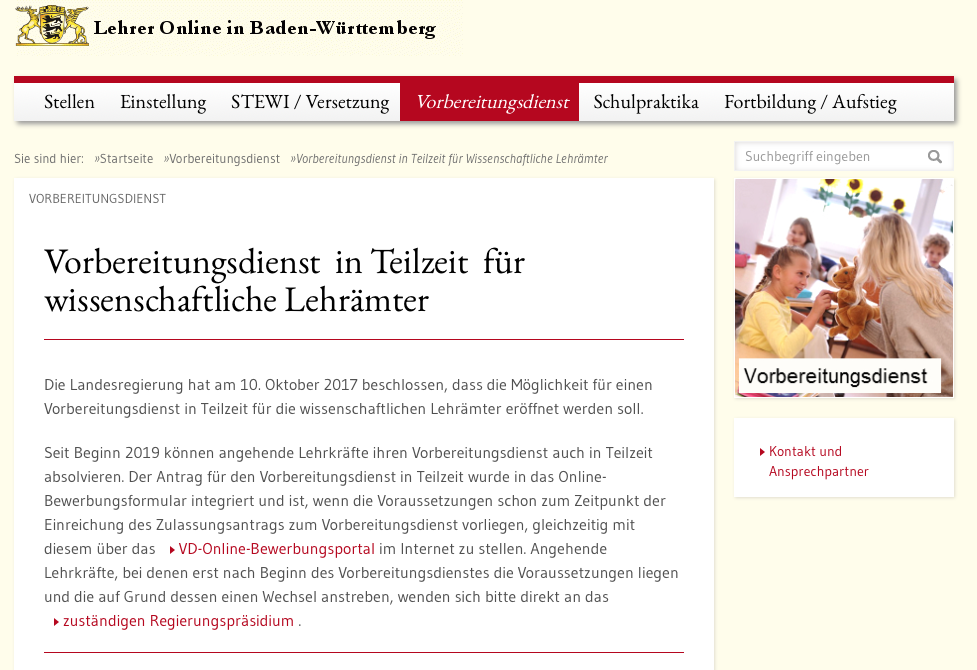 https://lehrer-online-bw.de/,Lde/5171878
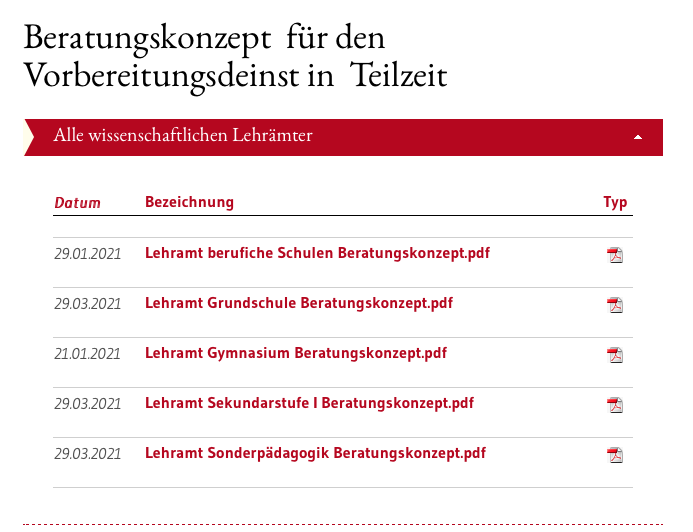 Folie 21           www.zsl-bw.de
Informationen zum Vorbereitungsdienst
Vorbereitungsdienst in Teilzeit
Wer ist berechtigt?

Angehende Lehrkräfte, die
1. ein Kind unter 18 Jahren oder
2. eine nach ärztlichem Gutachten pflegebedürftige Angehörige 
    oder einen pflegebedürftigen Angehörigen tatsächlich betreuen 
    oder pflegen.
3. Darüber hinaus sollen schwerbehinderte Menschen die Möglichkeit 
    erhalten, einen Vorbereitungsdienst in Teilzeit zu absolvieren.
Folie 22           www.zsl-bw.de
Informationen zum Vorbereitungsdienst
Vorbereitungsdienst in Teilzeit
Weitere Hinweise


Um unterrichtsorganisatorischen Erfordernissen Rechnung zu tragen, 
ist die Dauer des Vorbereitungsdienstes in Teilzeit auf 30 Monate, 
also auf 5 Unterrichtshalbjahre, festgelegt. 
Dies entspricht einer Teilzeitquote von 60%.

Beim Vorbereitungsdienst in Teilzeit wird die Besoldung im gleichen 
Verhältnis wie die Arbeitszeit gekürzt.

https://lehrer-online-bw.de/,Lde/5171878
Folie 23           www.zsl-bw.de
Informationen zum Vorbereitungsdienst
Informationen zum Übergang Bachelor/ Master in den Vorbereitungsdienst: Gasthörerstatus
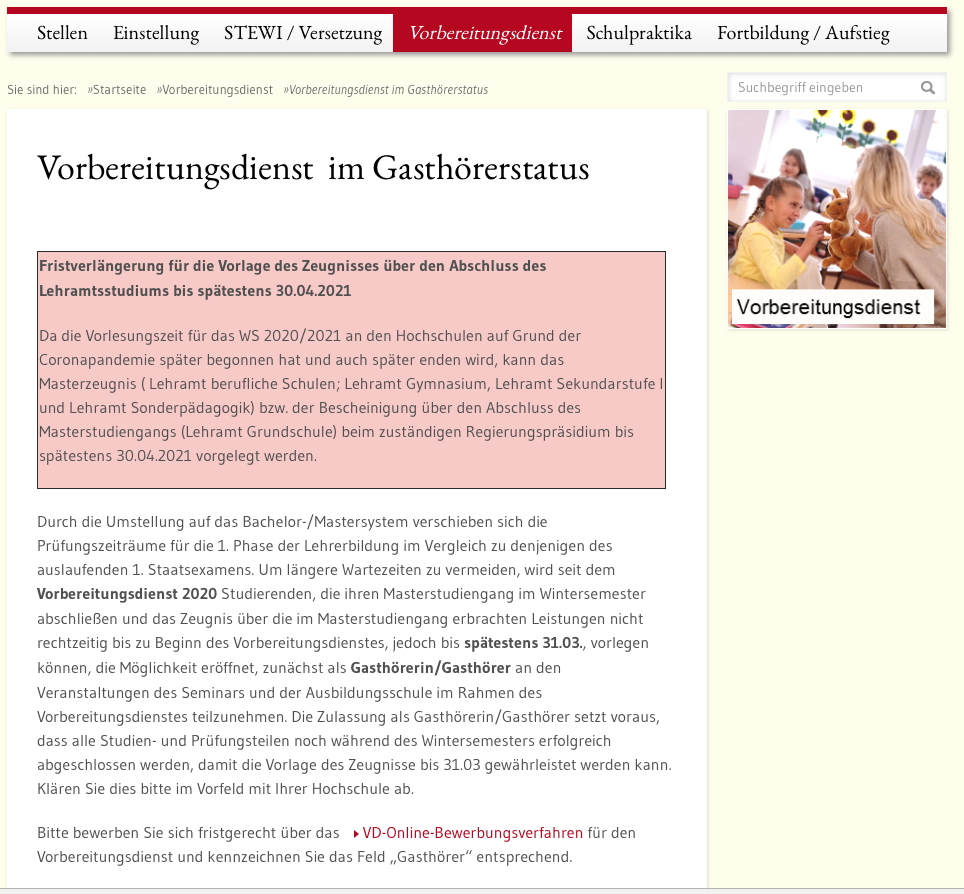 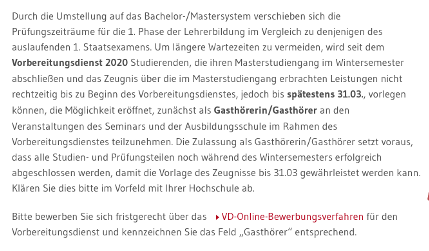 Gasthörerstatus im VD-Online kennzeichnen
Folie 24           www.zsl-bw.de
TITEL DES VORTRAGS
Gasthörerstatus
Berechtigung als Gasthörerin / Gasthörer

Es besteht die Möglichkeit als Gasthörerin/ Gasthörer an den 
Veranstaltungen des Seminars und der Ausbildungsschule im VD 
teilzunehmen.
Voraussetzung ist der erfolgreiche Abschluss aller Studien- und 
Prüfungsteile (einschließlich Bewertung der Masterarbeit) 
noch während des Wintersemesters. Hierfür ist die Masterarbeit 
i.d.R. im Dezember abzugeben.    

Das Masterzeugnis über den erfolgreichen Abschluss des 
Lehramtsstudiums muss bis spätestens 31.03.2024 beim 
zuständigen Regierungspräsidium vorgelegt werden.
Folie 25           www.zsl-bw.de
Informationen zum Vorbereitungsdienst
Gasthörerstatus
Angehende Lehrkräfte im Gasthörerstatus beginnen den 
    Vorbereitungsdienst in einem Ausbildungsverhältnis analog zum 
    öffentlich-rechtlichen Ausbildungsverhältnis

Nach Vorlage des Masterzeugnisses oder einer Bestehensbescheinigung können angehende Lehrkräfte im Gasthörerstatus endgültig zum Vorbereitungsdienst zugelassen werden und bei entsprechenden Voraussetzungen auch in ein Beamtenverhältnis auf Widerruf überführt werden.

Das Masterzeugnis über den erfolgreichen Abschluss des Lehramtsstudiums muss bis spätestens 31.03.2024 beim      zuständigen Regierungspräsidium vorgelegt werden.
Folie 26           www.zsl-bw.de
Informationen zum Vorbereitungsdienst
Gasthörerstatus
Angehende Lehrkräfte im Gasthörerstatus sind sozialversicherungspflichtig und müssen sich selber gesetzlich krankenversichern.

Für Prüfungen an den Hochschulen erfolgt eine Freistellung durch die Seminarleitungen. 

Eine Freistellung von den Verpflichtungen an der Ausbildungs-
     schule oder dem Seminar für Veranstaltungen (Vorlesungen, 
     Exkursionen, ….) kann nicht erfolgen.
https://lehrer-online-bw.de/,Lde/Startseite/vdonline/Vorbereitungsdienst+im+Gasthoererstatus
Folie 27           www.zsl-bw.de
Informationen zum Vorbereitungsdienst
Schwerbehinderte Bewerberinnen und Bewerber
Vor der Zulassung soll ein Beratungsgespräch beim zuständigen Ausbildungsseminar geführt werden.

Bei den Beratungsgesprächen ist die zuständige Bezirks-vertrauensperson für den schulischen Bereich zugegen. 

Der Vorbereitungsdienst in Teilzeit ist möglich.
Folie 28           www.zsl-bw.de
Informationen zum Vorbereitungsdienst
Sie haben nun die Möglichkeit, Fragen zu stellen…
Folie 29           www.zsl-bw.de
Zentrum für Schulqualität und LehrerbildungHeilbronner Straße 31470469 StuttgartTelefon: 0711/21859-0E-Mail: poststelle@zsl.kv.bwl.dewww.zsl-bw.dewww.starke-basis-bw.dewww.zsl-bw.de/lernen+ueberallwww.lfb.kultus-bw.dewww.lehrerfortbildung-bw.dewww.bildungsplaene-bw.dewww.wirlernen40bw.zsl-bw.de